BÀI 13: MỘT SỐ NGUYÊN LIỆU
Em hãy quan sát và cho biết các nguyên liệu trong  hình 13.1 tương ứng với các nguyên liệu nào sau đây: cát, quặng bauxite, đá vôi, tre.
1. Một số nguyên liệu thông dụng
Tìm hiểu nguyên liệu xung quanh ta
- Các nguyên liệu đều có sẵn trong tự nhiên
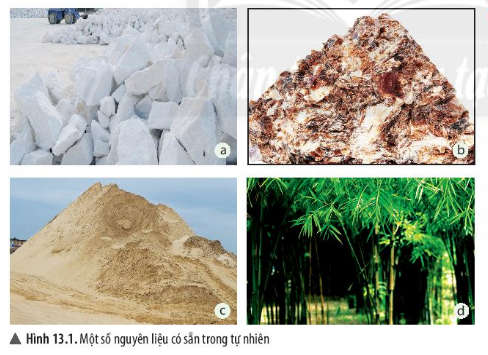 Quặng bauxite
Đá vôi
Tre
Cát
1. Một số nguyên liệu thông dụng
Tìm hiểu nguyên liệu xung quanh ta
Vật liệu
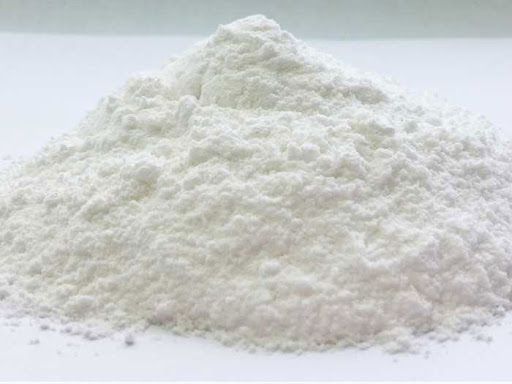 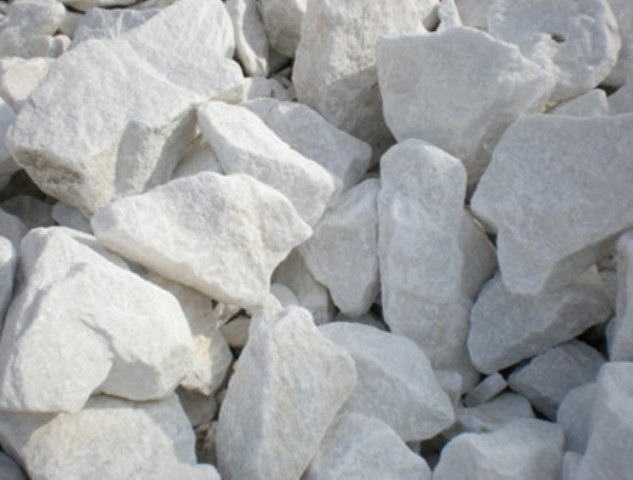 Nung
vôi
Đá vôi
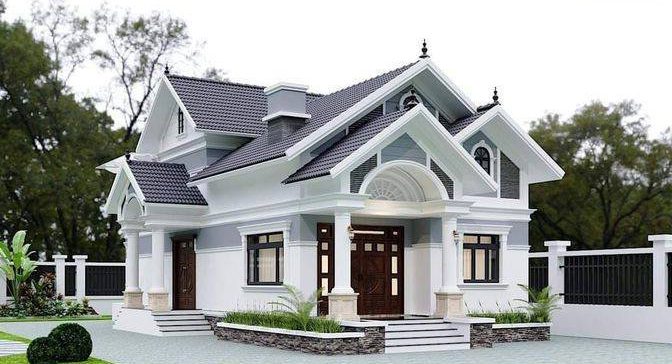 Ngôi nhà
Sản phẩm
1. Một số nguyên liệu thông dụng
Tìm hiểu nguyên liệu xung quanh ta
Vật liệu
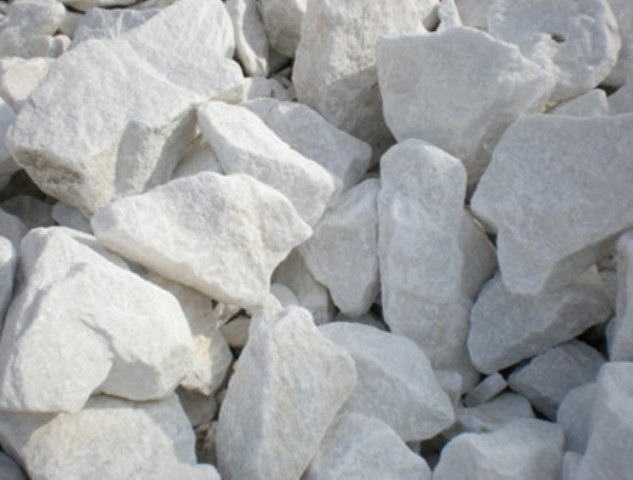 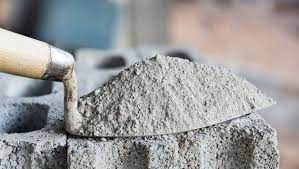 Xi măng
Đá vôi
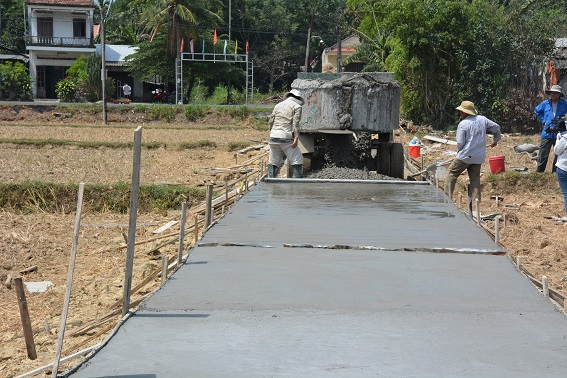 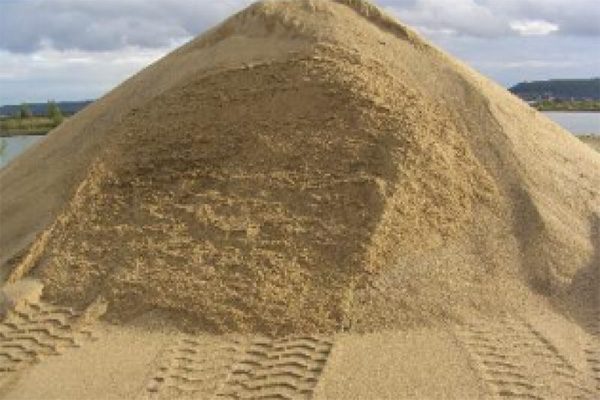 Đường bê tông
Sản phẩm
Cát
1. Một số nguyên liệu thông dụng
Tìm hiểu nguyên liệu xung quanh ta
Vật liệu
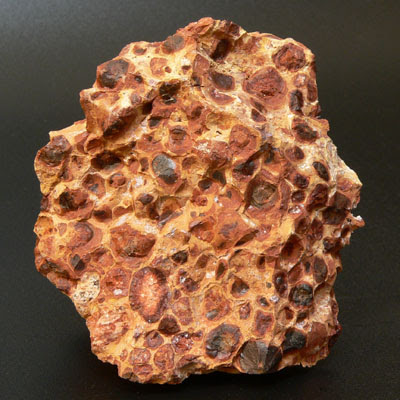 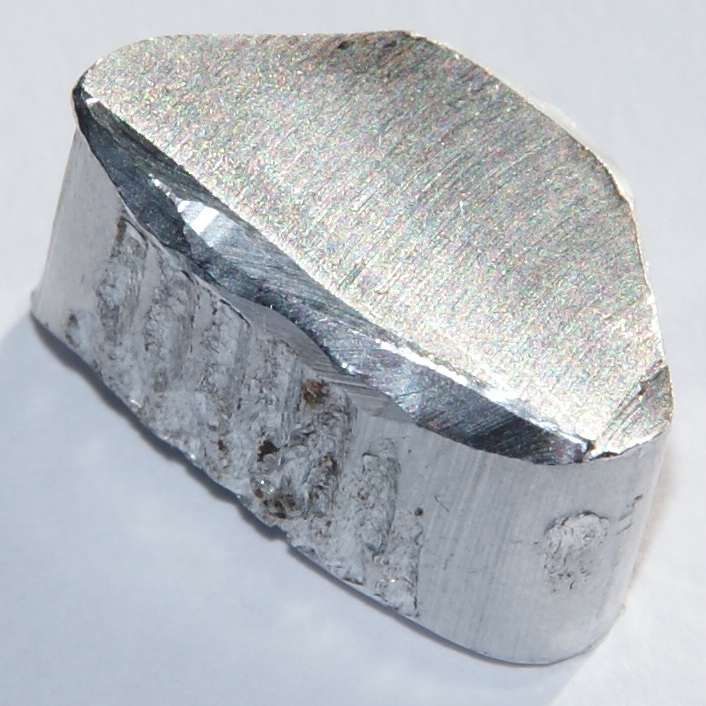 Quặng bauxite
Nhôm
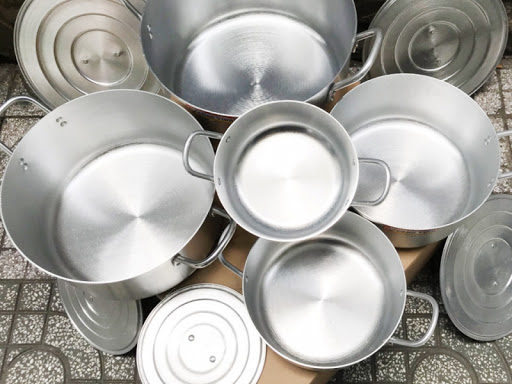 Sản phẩm
Xong nồi
1. Một số nguyên liệu thông dụng
Tìm hiểu nguyên liệu xung quanh ta
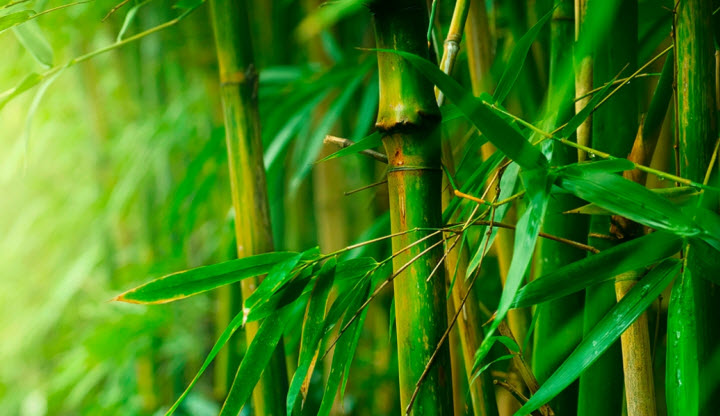 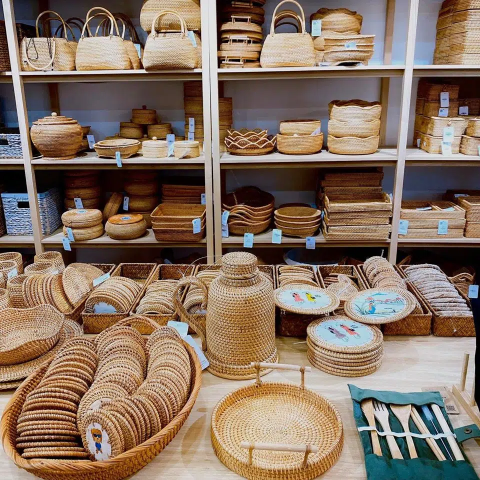 Vật liệu
Sản phẩm
1. Một số nguyên liệu thông dụng
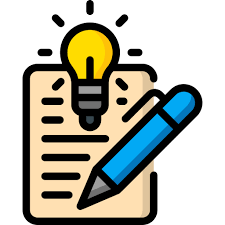 Nguyên liệu là vật liệu tự nhiên (vật liệu thô) chưa qua xử lí và cần được chuyển hóa để tạo ra sản phẩm.
2. Một số tính chất và ứng dụng của  nguyên liệu
Tìm hiểu một số tính chất và ứng dụng của nguyên liệu
Một số nguyên liệu phổ biến
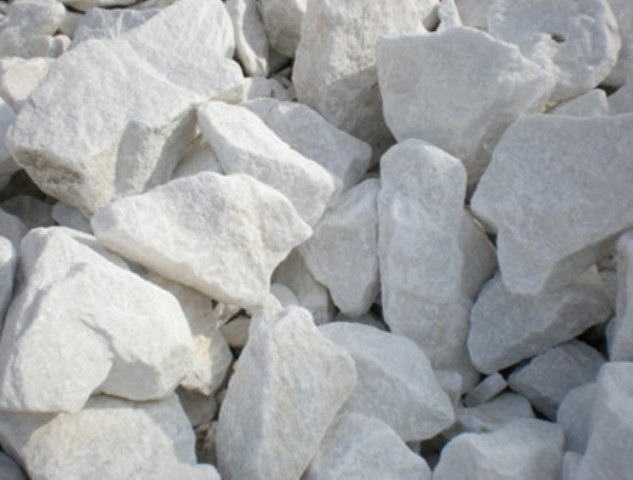 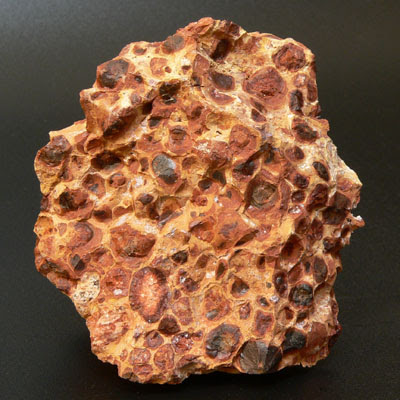 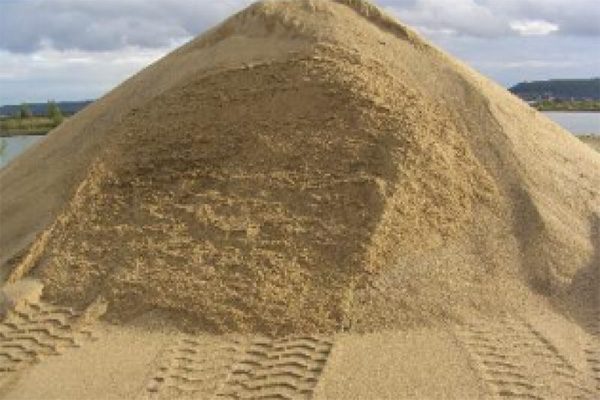 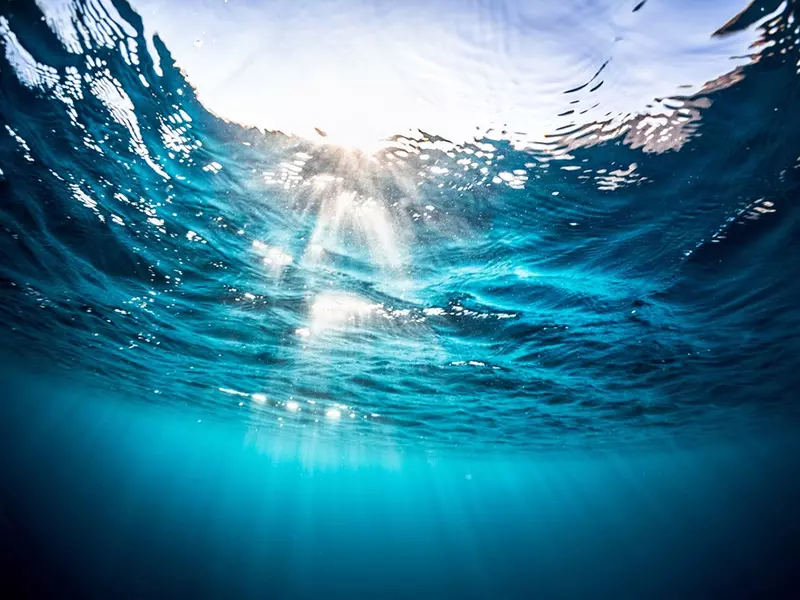 2. Một số tính chất và ứng dụng của  nguyên liệu
Tìm hiểu một số tính chất và ứng dụng của nhiên liệu
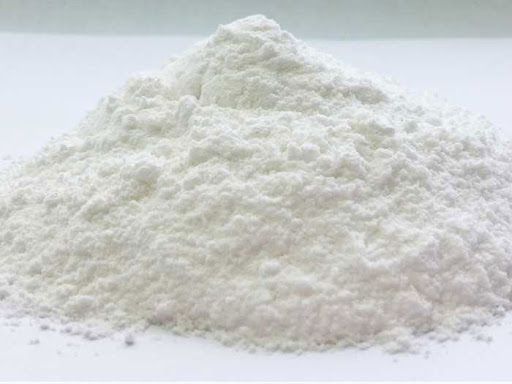 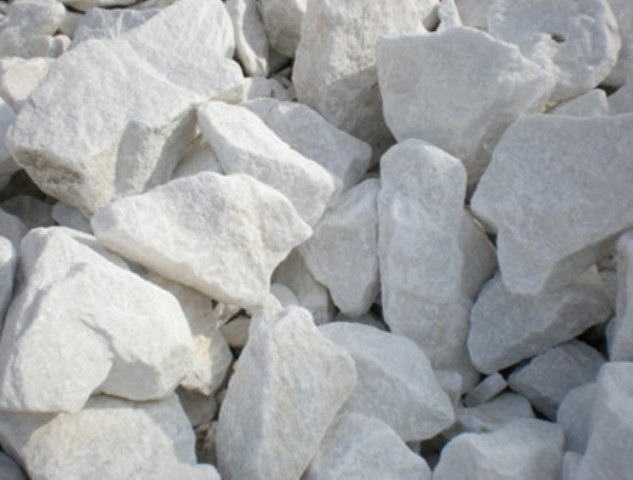 Cứng
Tạo thành vôi khi bị phân hủy
Ăn mòn tạo thạch nhũ trong hang động
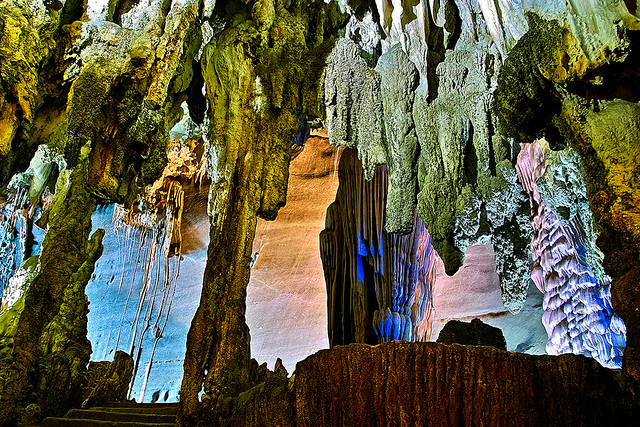 Thể rắn
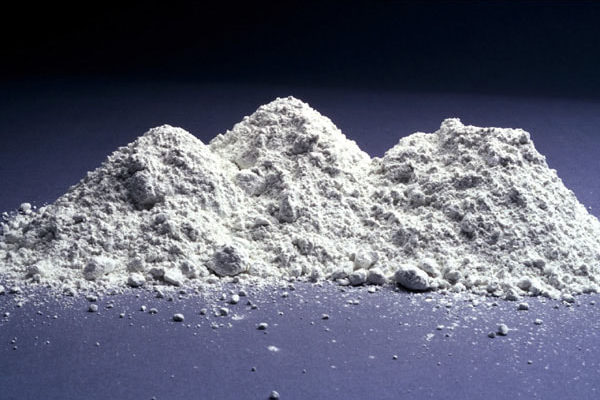 Ứng dụng: 
sản xuất vật liệu xây dựng, vôi, xi măng
2. Một số tính chất và ứng dụng của  nguyên liệu
Tìm hiểu một số tính chất và ứng dụng của nhiên liệu
Một số nguyên liệu phổ biến
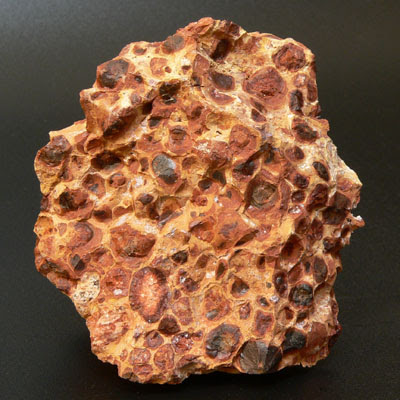 Cứng
Dẫn nhiệt
Bị ăn mòn
Thể rắn
Ứng dụng: 
- Điều chế kim loại
- Một số quặng khác dùng để sản xuất phân bón
2. Một số tính chất và ứng dụng của  nguyên liệu
Tìm hiểu một số tính chất và ứng dụng của nhiên liệu
Một số nguyên liệu phổ biến
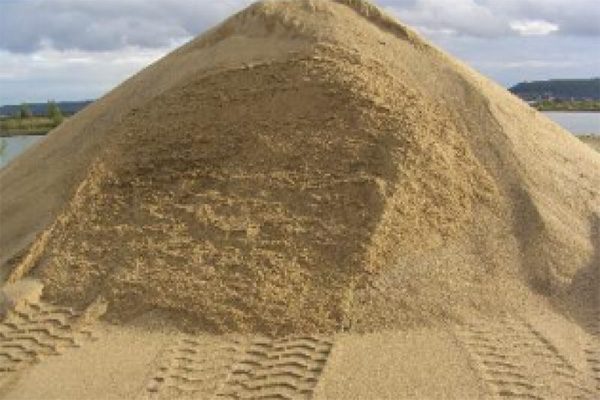 Dạng hạt, cứng
Tạo với xi măng thành hỗn hợp kết dính
Ứng dụng:
- Sản xuất thủy tinh, bê tông
Thể rắn
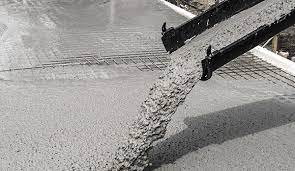 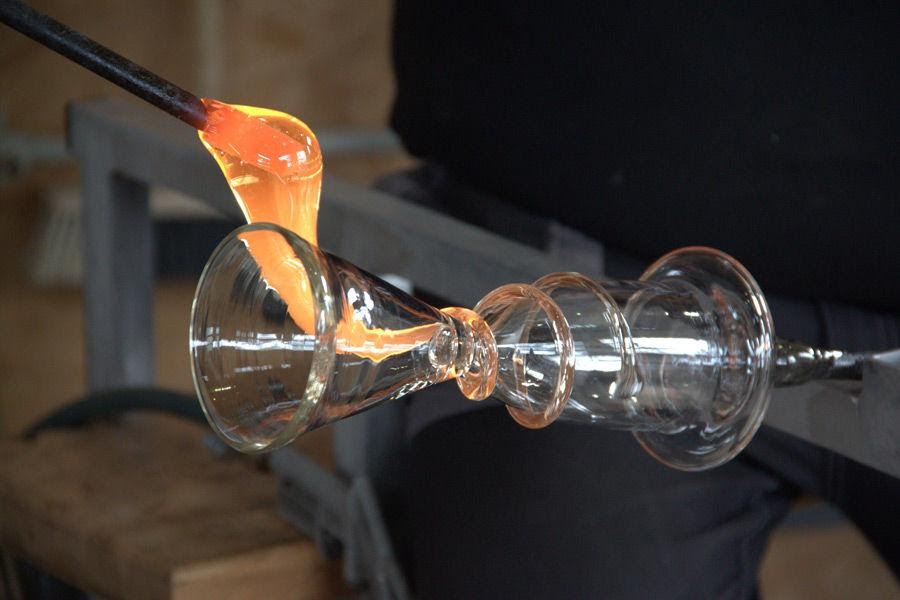 2. Một số tính chất và ứng dụng của  nguyên liệu
Tìm hiểu một số tính chất và ứng dụng của nguyên liệu
Một số nguyên liệu phổ biến
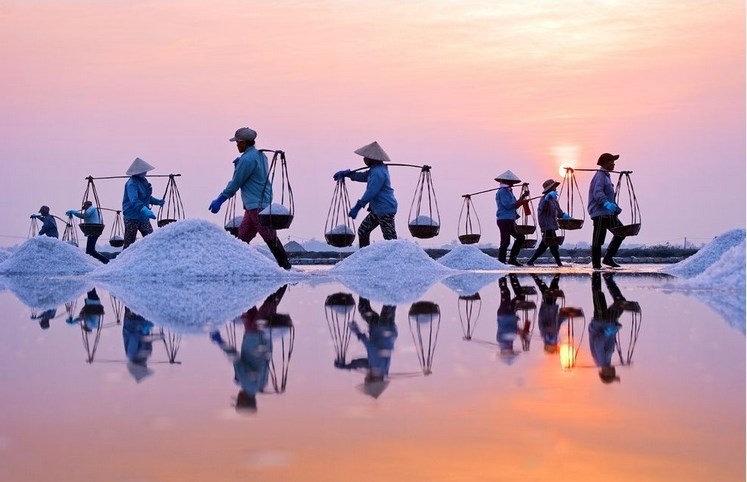 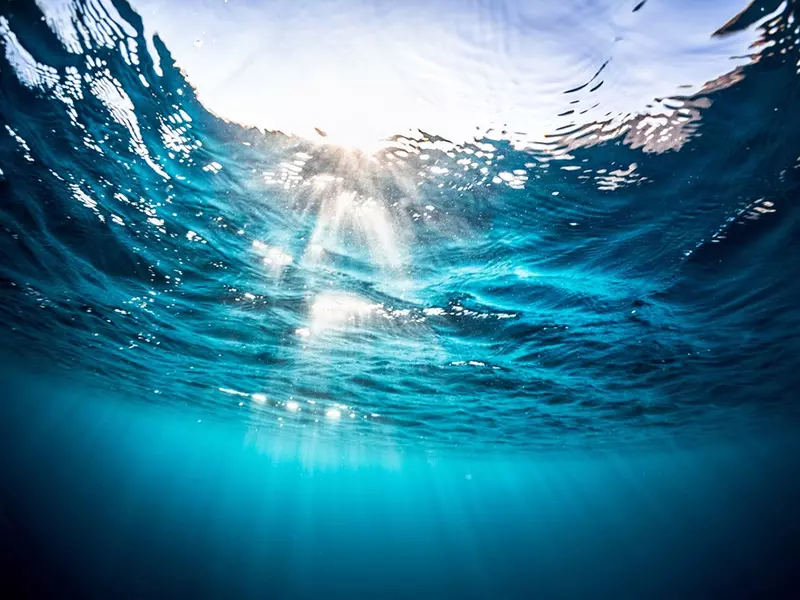 Khi làm bay hơi sẽ thu được muối ăn
Thể lỏng
Ứng dụng:
- Sản xuất muối ăn, xút,..
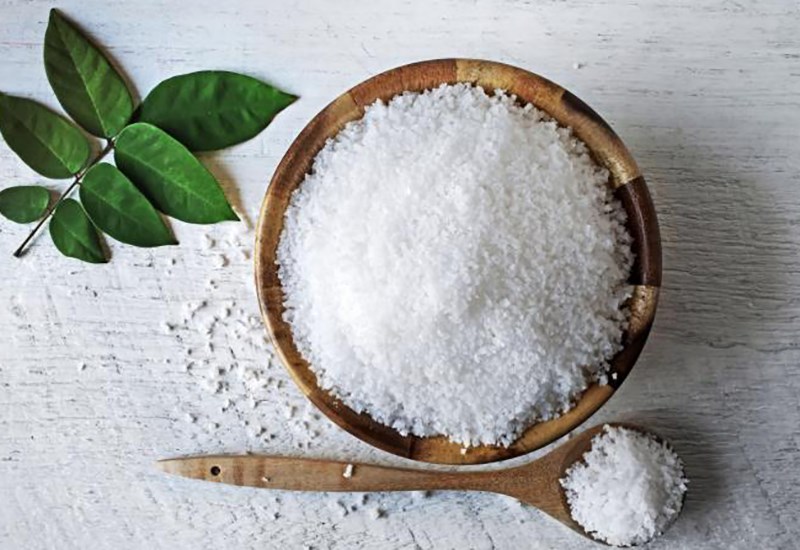 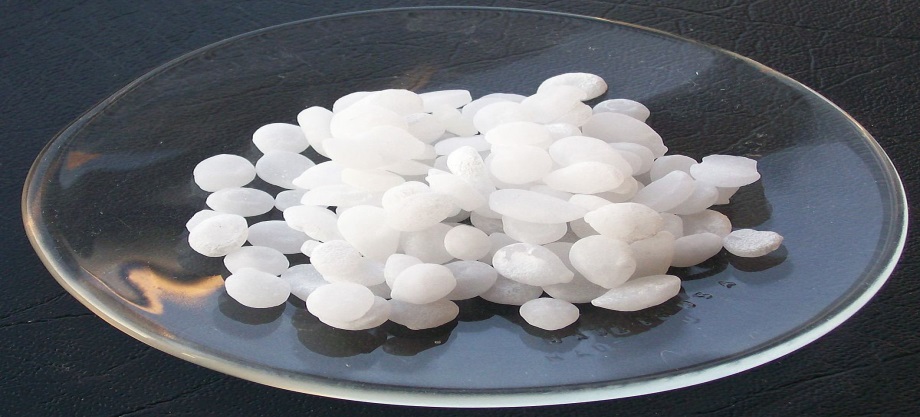 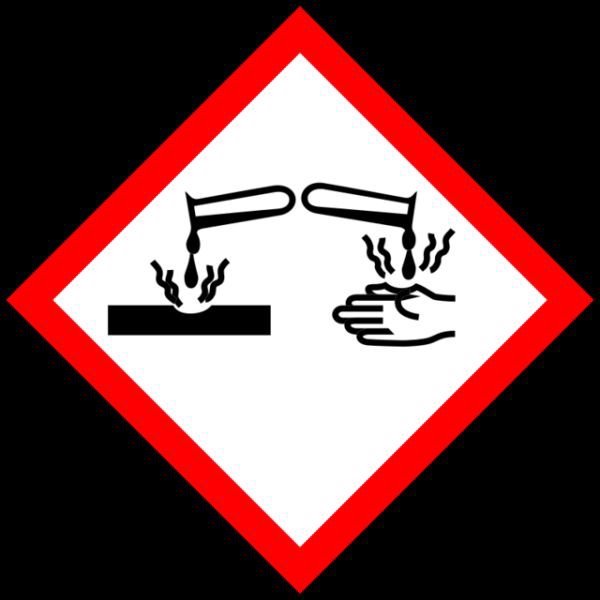 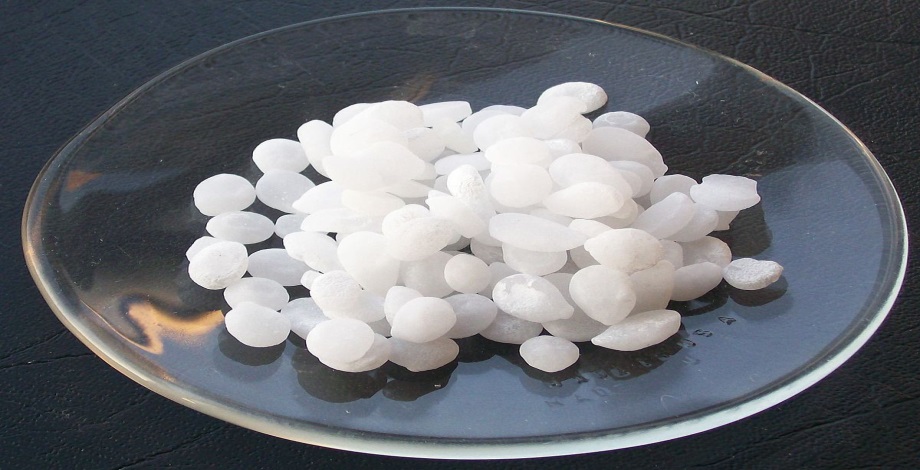 Xút (xút ăn da)
Gây hại cho người khi tiếp xúc
Xút hay còn gọi là xút ăn da là một loại hóa chất được sử dụng khá phổ biến hiện nay trong các ngành công nghiệp như dệt nhuộm, công nghiệp giấy, xà phòng, chất tẩy rửa, tơ nhân tạo...
Toàn bộ dây chuyền sản xuất xút NaOH (xút ăn da) là dựa trên phản ứng điện phân nước muối.
Tìm hiểu về một số nguyên liệu sử dụng trong đời sống và trong công nghiệp, em hãy hoàn thành thông tin theo mẫu bảng 13.1
Bảng 13.1. Một số tính chất và ứng dụng của nguyên liệu phổ biến
2. Một số tính chất và ứng dụng của  nguyên liệu
Tìm hiểu một số tính chất và ứng dụng của nguyên liệu
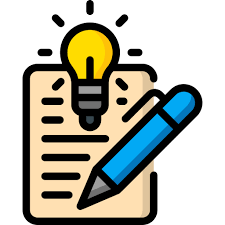 Các nguyên liệu khác nhau có tính chất khác nhau như: tính cứng, dẫn điện, dẫn nhiệt, khả năng bay hơi, cháy, hòa tan, phân hủy, ăn mòn,… Dựa vào tính chất của nguyên liệu mà ta sử dụng chúng vào những mục đích khác nhau
3. Sử dụng nguyên liệu an toàn, hiệu quả và đảm bảo sự phát triển bền vững
Tìm hiểu khai thác nguyên liệu khoáng sản
Khoáng sản là gì?
(Luật khoáng sản – 2010).
“Khoáng sản là khoáng vật, khoáng chất có ích được tích tự nhiên ở thể rắn, thể lỏng, thể khí tồn tại trong lòng đất, trên mặt, bao gồm cả khoáng vật, khoáng chất ở bãi thải của mỏ”.
Quan sát hình 13.2 và 13.3, em hãy cho biết việc khai thác các nguyên liệu khoáng sản tự phát có đảm bảo an toàn không? Vì sao?
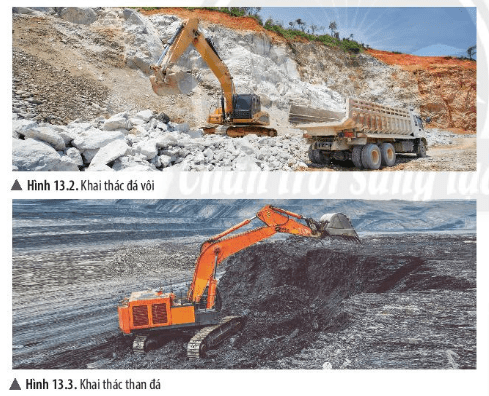 Việc khai thác các nguyên liệu khoáng sản tự phát không đảm bảo an toàn do thiếu hạ tầng kĩ thuật phù hợp để phục vụ khai thác. Có thể gây mất an toàn lao động khi khai thác (sụt lún, sập mỏ, sập quặng,..) gây ảnh hưởng đến môi trường, làm cạn kiệt nguồn tài nguyên thiên nhiên.
Sử dụng nguyên liệu như thế nào để đảm bảo an toàn, hiệu quả?
-   Sử dụng nguyên liệu an toàn, hiệu quả: cần phải thu hồi, tái sử dụng các nguồn nguyên liệu.
Khai thác theo công nghệ hiện đại và sử dụng tối đa quy trình khép kín để tận dụng các phụ phẩm và phế thải.
Không nên khai thác nguyên liệu từ các nguồn bừa bãi.
Tại sao phải sử dụng nguyên liệu an toàn, hiệu quả và bảo đảm sự phát triển bền vững?
Vì: 
- Nguyên liệu là tài sản của quốc gia, của chung loài người.
- Nguyên liệu sản xuất không phải là nguồn tài nguyên vô hạn. 
Do đó, cần sử dụng chúng 1 cách hiệu quả, tiết kiệm, an toàn và hài hòa về lợi ích kinh tế, xã hội, môi trường.
3. Sử dụng nguyên liệu an toàn, hiệu quả và đảm bảo sự phát triển bền vững
Tìm hiểu khai thác nguyên liệu khoáng sản
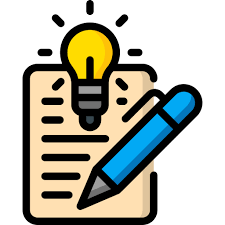 Nguyên liệu khoáng sản là tài sản của quốc gia. Mọi cá nhân, tổ chức khai thác phải được cấp phép theo Luật Khoáng sản.
Tận thu nguyên liệu sẽ làm cạn kiệt tài nguyên.
Khai thác nguyên liệu trái phép có thể gây nguy hiểm do mất an toàn lao động, ảnh hưởng đến môi trường
3. Sử dụng nguyên liệu an toàn, hiệu quả và đảm bảo sự phát triển bền vững
Tìm hiểu sử dụng nguyên liệu
Nêu 1 số biện pháp sử dụng nguyên liệu  an toàn, hiệu quả và bảo đảm sự phát triển bền vững?
Một số biện pháp sử dụng nguyên liệu an toàn, hiệu quả và bảo đảm sự phát triển bền vững:
- Sử dụng tối đa chất thải công nghiệp, chất thải dân dụng làm nguyên liệu để sản xuất vật liệu xây dựng thay cho nguyên liệu tự nhiên.
- Hạn chế xuất khẩu nguyên liệu thô, mà nên đầu tư công nghệ sản xuất những sản phẩm có giá trị. 
- Quy hoạch khai thác nguyên liệu quặng, đá vôi theo công nghệ hiện đại, quy trình khép kín,... để tăng hiệu suất khai thác và bảo vệ môi trường.
Nói đến sản xuất gạch, từ lâu ta chỉ nghĩ đến gạch được nung từ đất. Tuy nhiên với cách làm này sẽ làm giảm diện tích đất nông nghiệp và về lâu dài nó sẽ ảnh hưởng đến môi trường do sử dụng đất và đốt than nhiều (tạo khí độc). Gạch không nung là giải pháp hữu ích do sử dụng nguyên vật liệu có sẵn trong tự nhiên (đá, cát, sỏi) và xi măng để ép ra sản phẩm
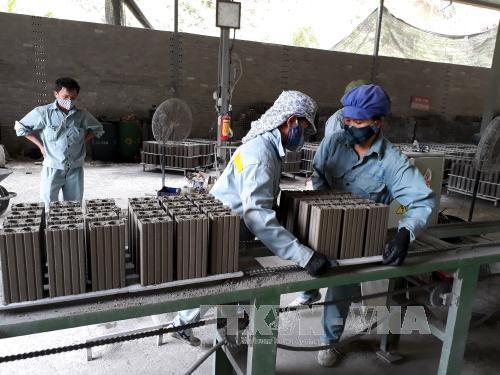 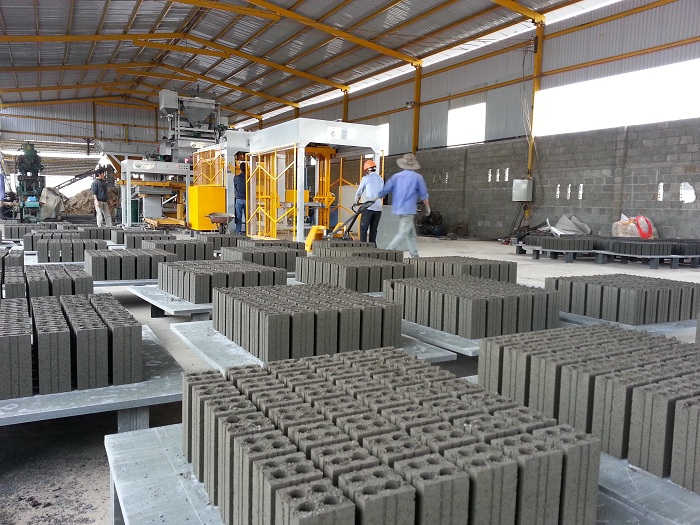 Dây chuyền sản xuất gạch không nung hiện đại
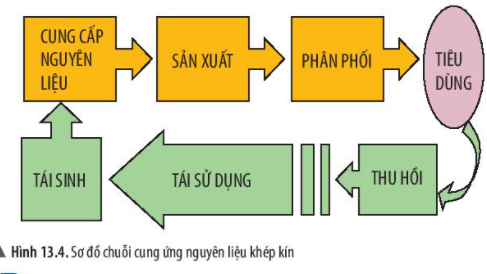 Sử dụng nguyên liệu an toàn, hiệu quả theo mô hình 3R
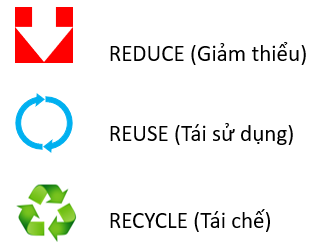 Em hãy kể tên một số đồ vật trong gia đình và cho biết chúng được tạo ra từ nguyên liệu nào?
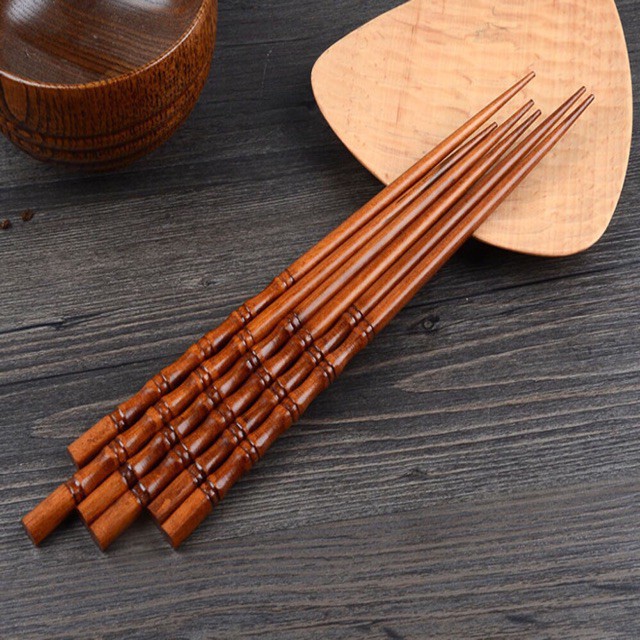 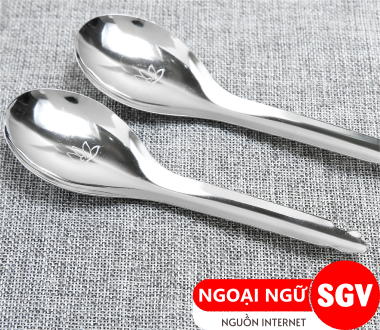 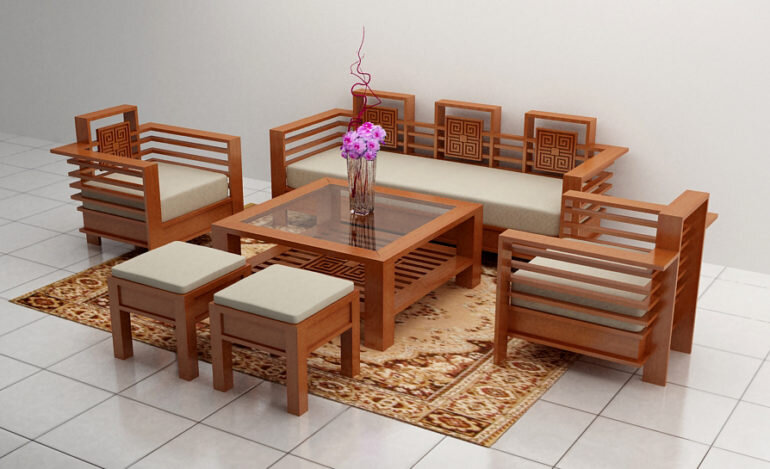 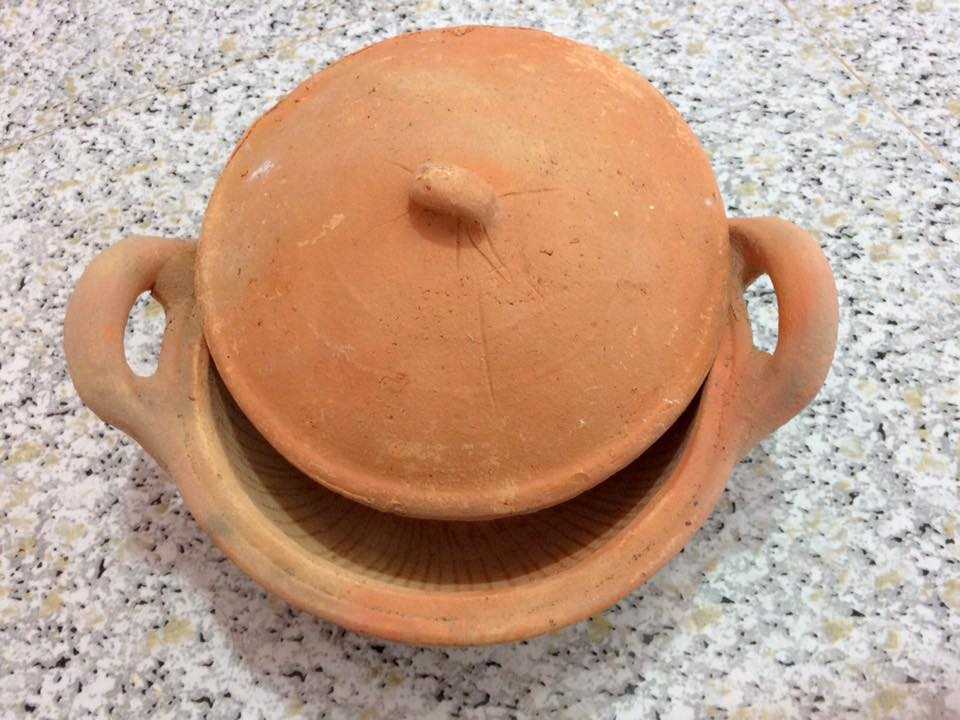 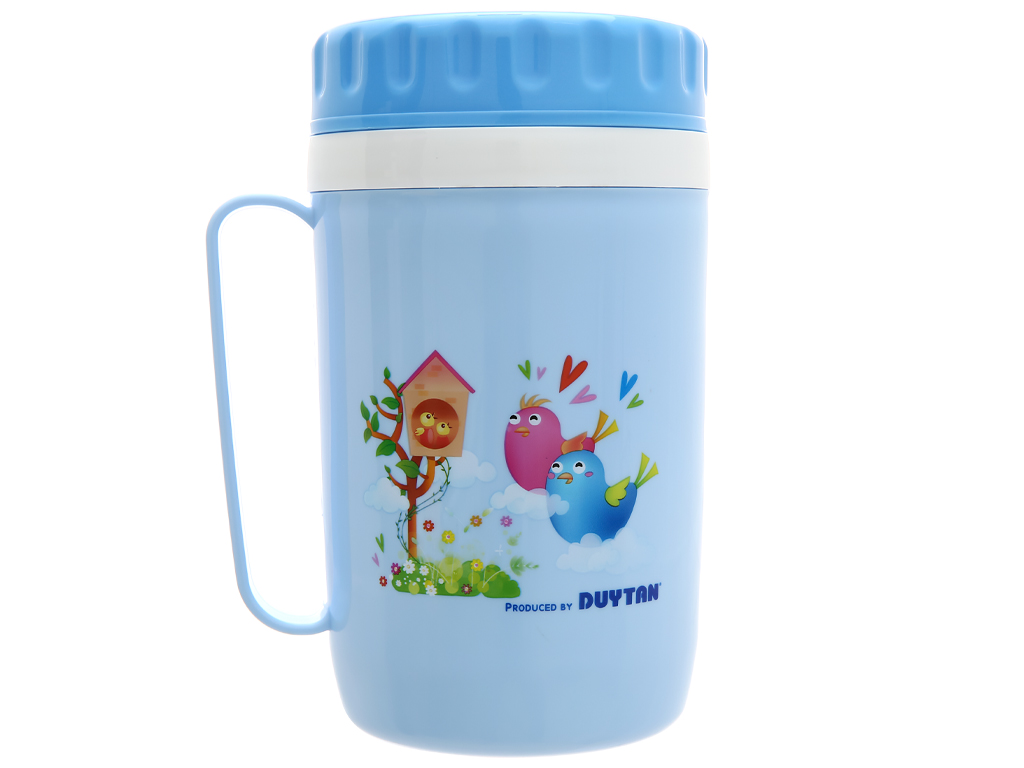 3. Sử dụng nguyên liệu an toàn, hiệu quả và đảm bảo sự phát triển bền vững
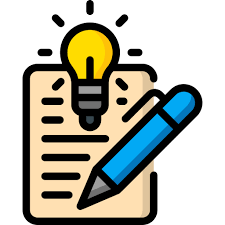 Nguyên liệu sản xuất không phải là nguồn tài nguyên vô hạn, do đó cần sử dụng chúng một cách hiệu quả, tiết kiệm, an toàn và hài hòa để đảm bảo lợi ích kinh tế, xã hội, môi trường.
- Sử dụng tối đa chất thải công nghiệp, chất thải dân dụng làm nguyên liệu để sản xuất vật liệu xây dựng thay cho nguyên liệu tự nhiên.
- Hạn chế xuất khẩu nguyên liệu thô, mà nên đầu tư công nghệ sản xuất những sản phẩm có giá trị 
- Quy hoạch khai thác nguyên liệu quặng, đá vôi theo công nghệ hiện đại, quy trình khép kín,... để tăng hiệu suất khai thác và bảo vệ môi trường.
Em có thể làm được những sản phẩm nào khi sử dụng chất thải sinh hoạt làm nguyên liệu?
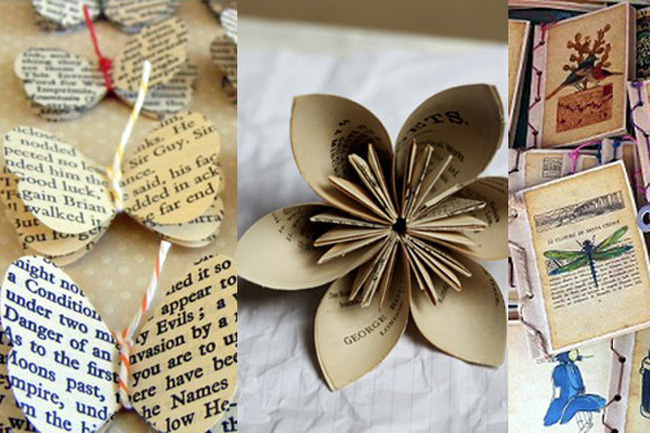 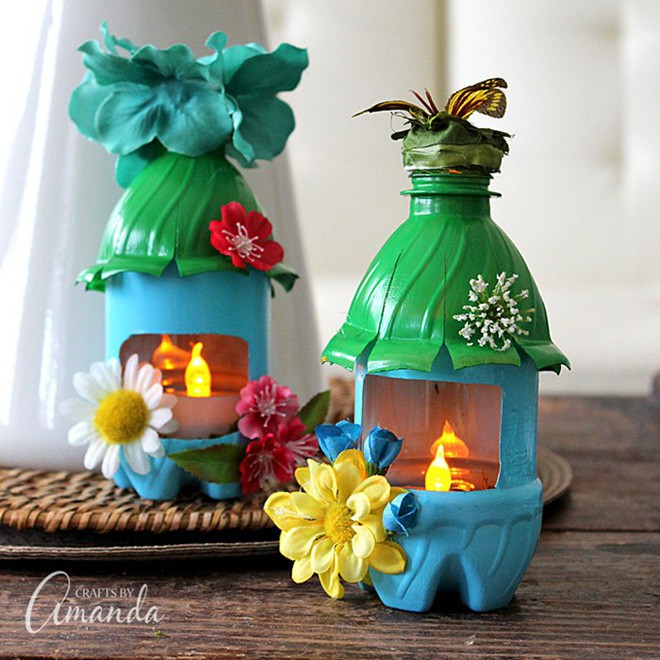 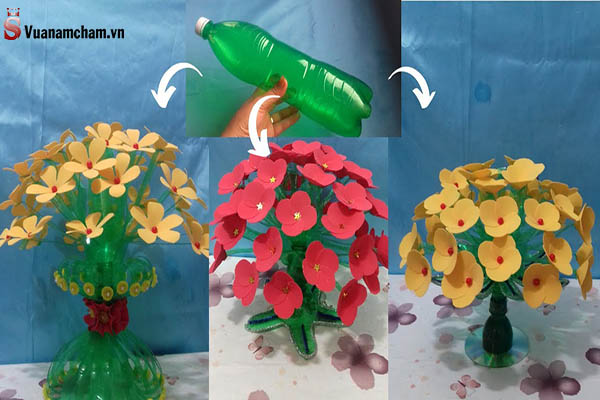 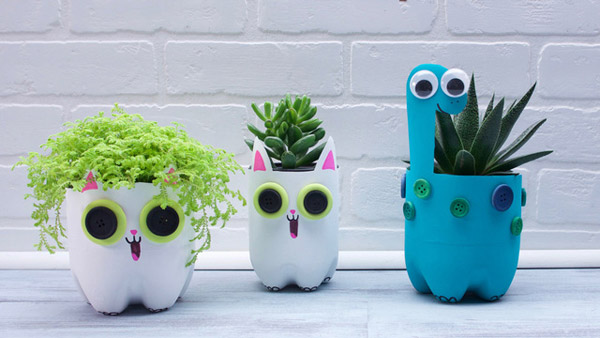 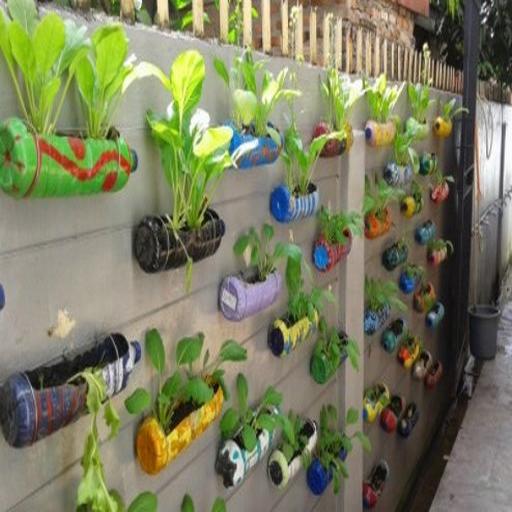 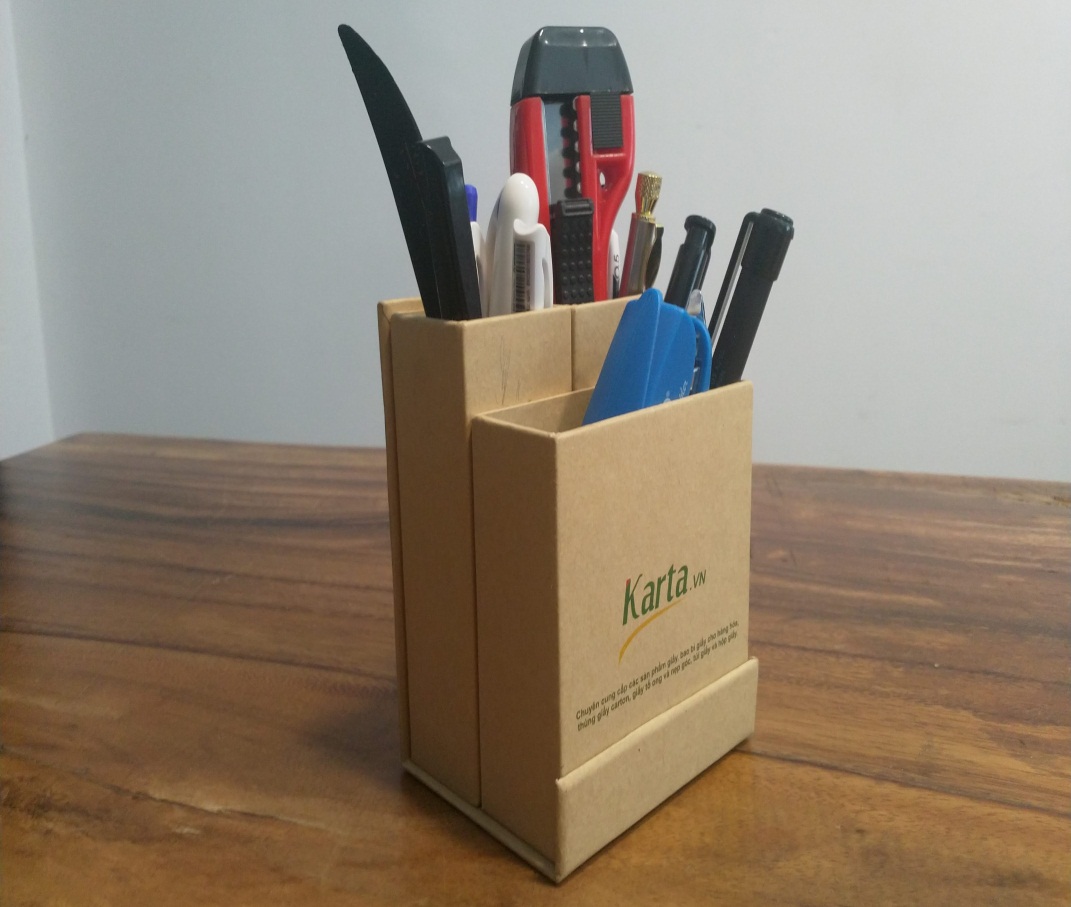 LUYỆN TẬP
Câu 1. Vật thể nào sau đây được xem là nguyên liệu?
A. Gạch xây dựng.				B. Đất sét.
C. Xi măng.					D. Ngói.
Câu 2. Nhà máy sản xuất rượu vang dùng quả nho để lên men. Vậy nho là:
vật liệu.				B. nhiên liệu.
C. nguyên liệu.			D. khoáng sản.
LUYỆN TẬP
Câu 3. Khi dùng gỗ để sản xuất giấy, người ta gọi gỗ là
vật liệu.					B. nhiên liệu.
C. nguyên liệu.				D. phế liệu.
Câu 4. Loại nguyên liệu nào sau đây hầu như không thể tái sinh?
Gỗ.					B. Bông.	
C. Dầu thô.					D. Nông sãn.
LUYỆN TẬP
Câu 5. Cho các từ: vật liệu, nhiên liệu, nguyên liệu. Hãy chọn từ phù hợp với chỗ trống để hoàn thành các câu sau:
a) Nước biển là …………… dùng để sản xuất muối ăn, muối ăn là…………….. dùng để sản xuất nước muối sinh lí.
b) Xi măng là……………… dùng để làm bê tông trong xây dựng. Đá vôi là………………. dùng để sản xuất xi măng.
(1)
nguyên liệu
(2)
vật liệu
(3)
vật liệu
nguyên liệu
(4)
VẬN DỤNG
Câu 1. Tại sao nói nguyên liệu không phải là nguồn tài nguyên vô hạn?
Câu 2. Tại sao nhà máy xi măng thường xây dựng ở những địa phương có núi đá vôi?
Câu 3. Em hãy kể tên một số đồ vật trong gia đình và cho biết chúng được tạo ra từ những nguyên liệu nào?
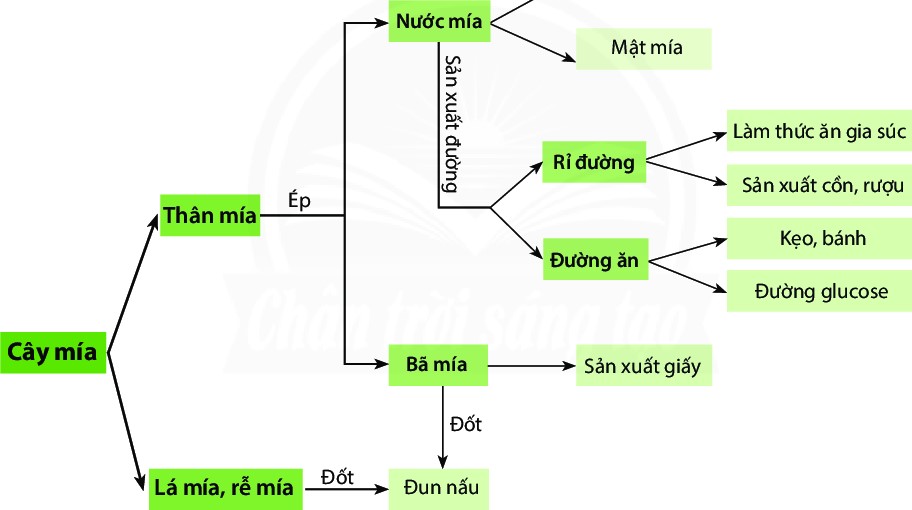 Nước giải khát
VẬN DỤNG
Câu 4.  Sơ đồ sau đây cho thấy cây mía có nhiều ứng dụng trong thực tế.
Từ sơ đồ bên, hãy cho biết:
- Vật liệu:....................
- Nguyên liệu:.............
- Nhiên liệu:................
Dặn dò